What can data science do for your city?
Rayid Ghani
Data science/machine learning/AI
What can data science do for your city?
Rayid Ghani
Data science/machine learning/AI
What can data science do for your city?
help with
Rayid Ghani
What can data science do for your city?
help with improving outcomes for people in
Data science/machine learning/AI
Rayid Ghani
Data science/ machine learning/ AI
What can data science do for your city?
help with improving the equity in outcomes for people in
Rayid Ghani
What can DS/ML/AI help with to improve the equity in outcomes for people in your community?
Rayid Ghani
Reducing jail recidivism with proactive mental health interventions (Johnson County, KS)
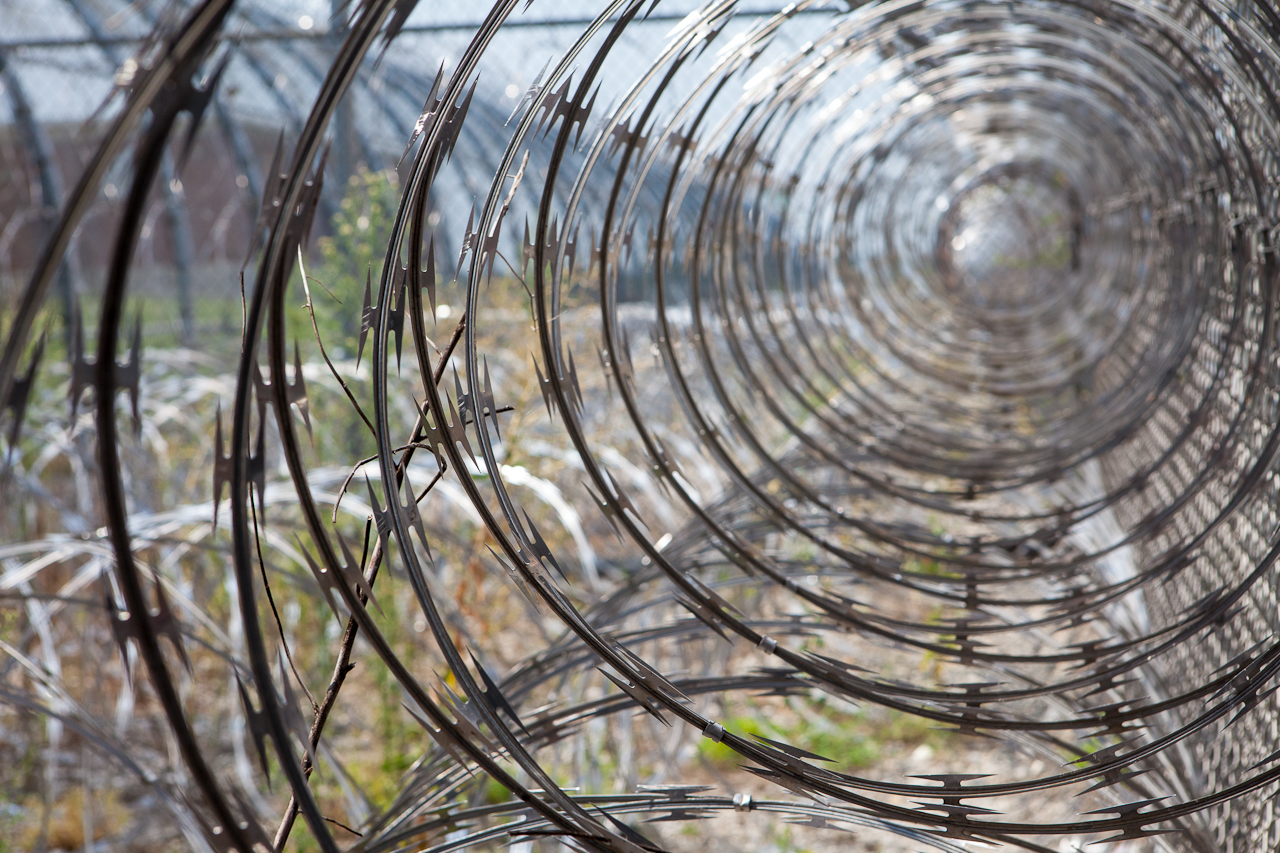 11 MILLION
people move through 3,100 Jails
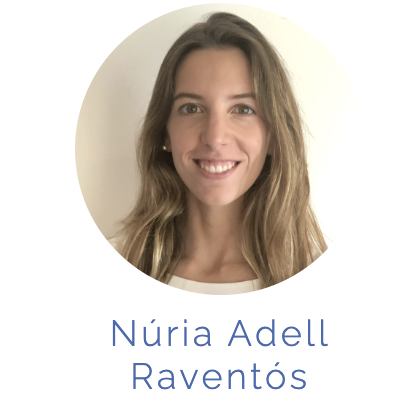 15:40
22 BILLION
in cost
64%
68%
44%
suffer from mental illness
have a substance abuse disorder
suffer from chronic health problems
Preventing Lead Poisoning in Children (Chicago, IL)
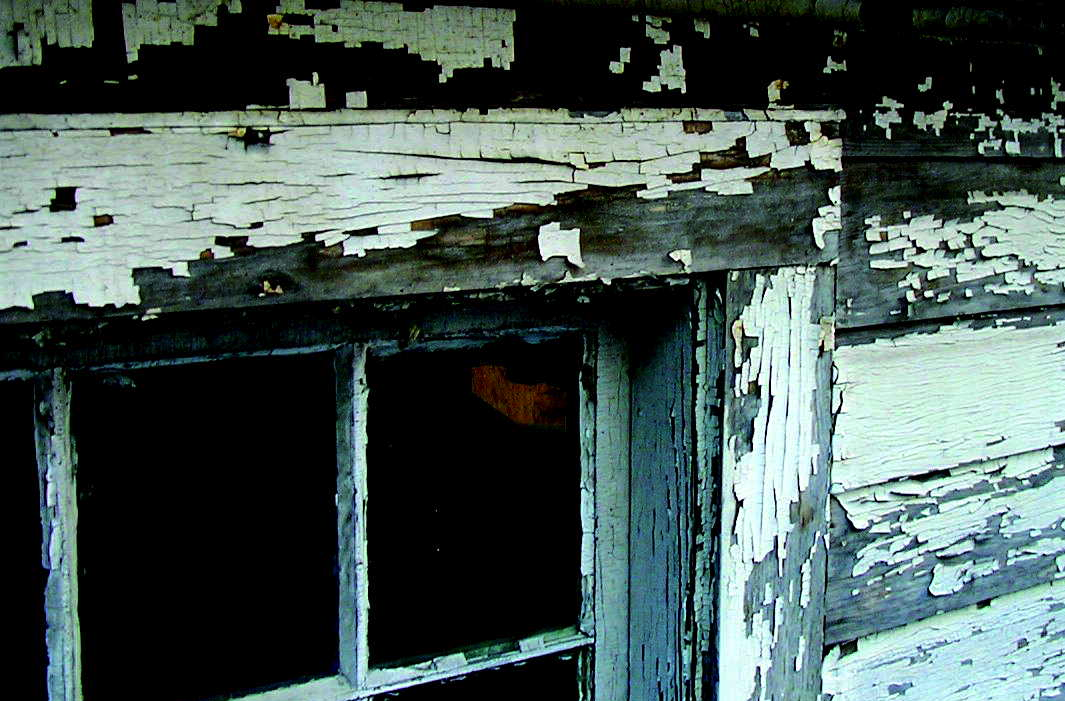 Lack of Motor Skills
Impaired Attention
LEAD
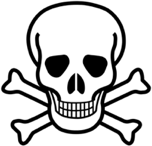 Hearing Loss
Learning Disability
Children in at least 4MM US households are exposed to high levels of lead
Lower IQ
Memory Problems
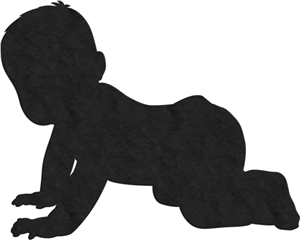 Identifying Buildings with Roof Damage for Demolition or Stabilization Inspections
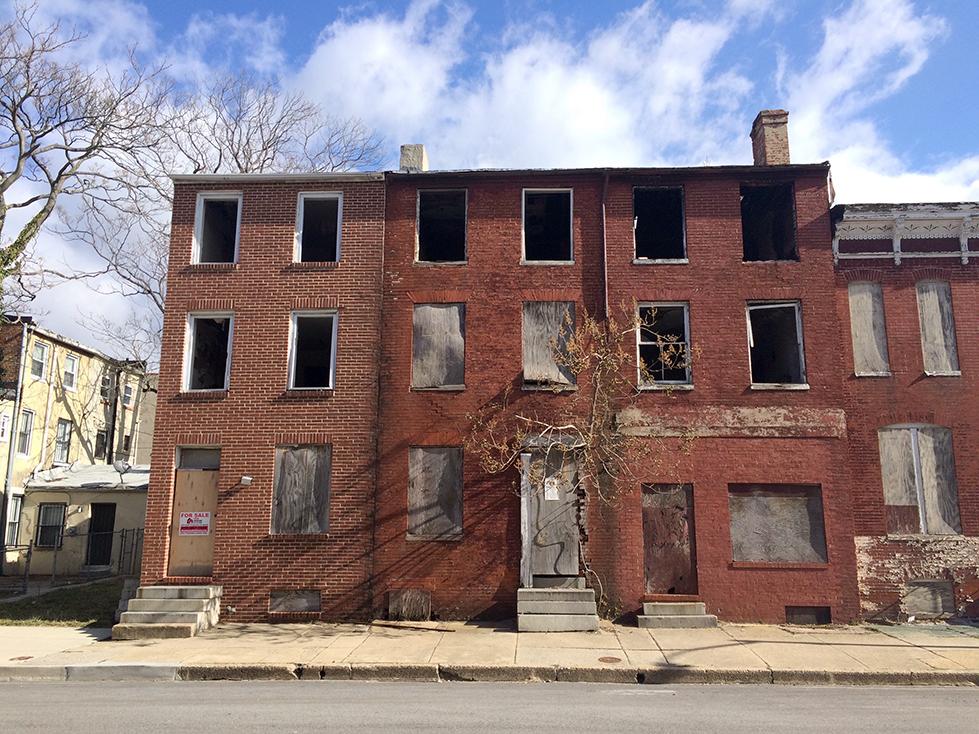 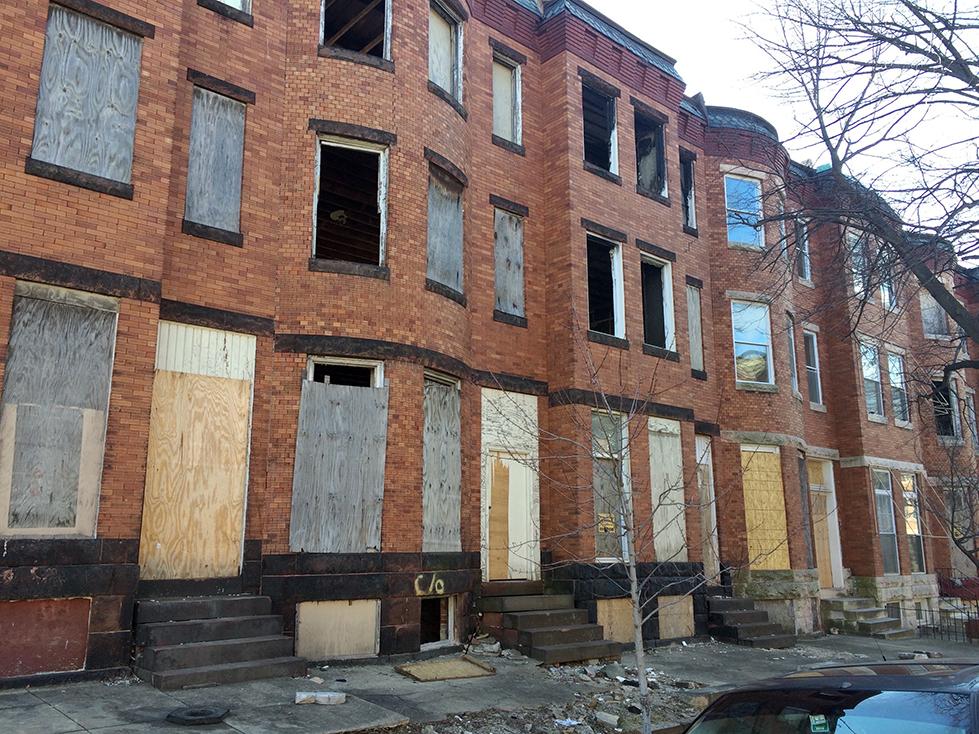 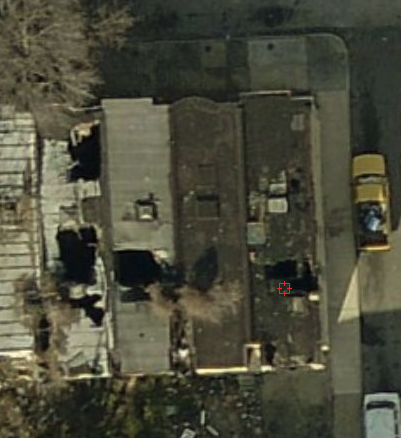 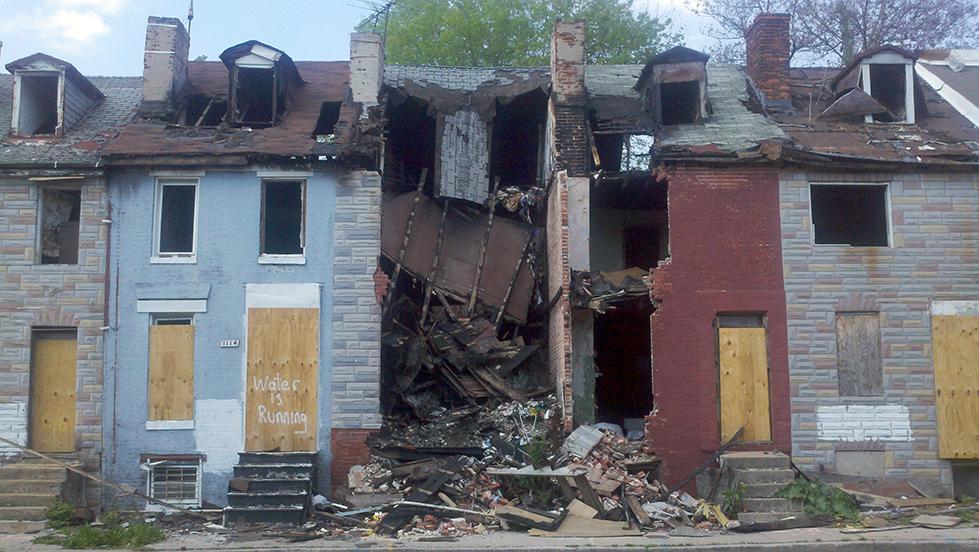 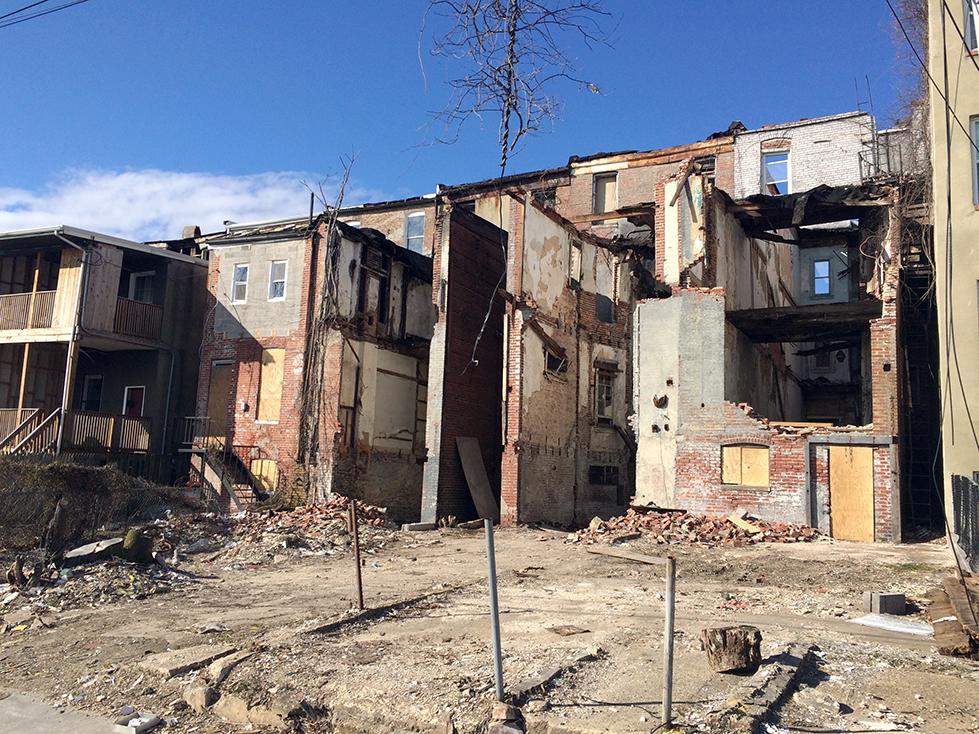 [Speaker Notes: Roof damage is important to detect and address because it lets it rain and other elements and causes structural damage to the home and homes around it. It’s a widespread problem with high human impact for the city.]
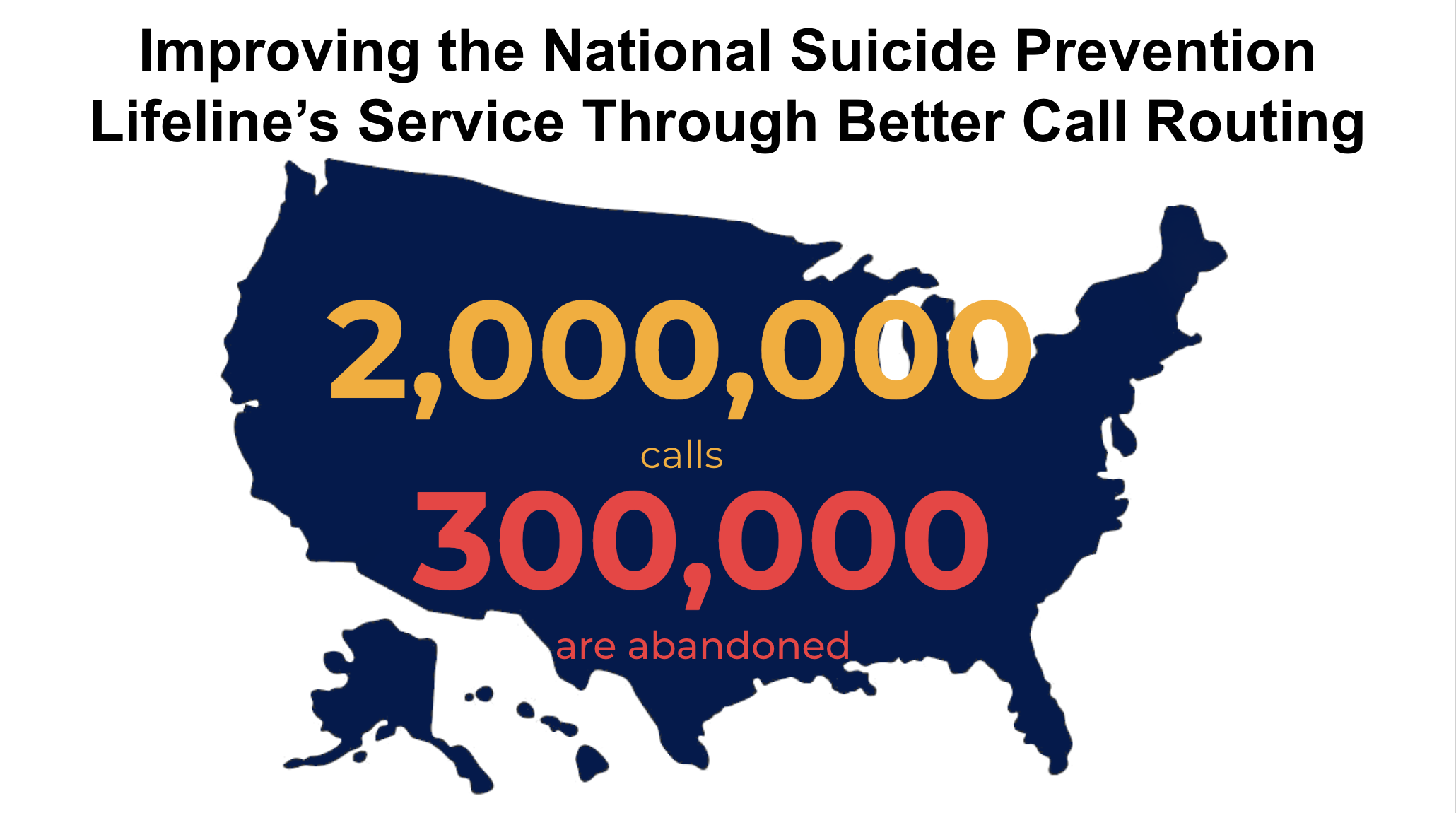 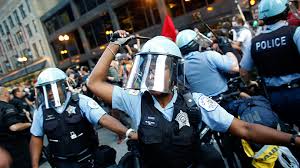 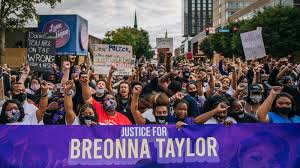 Reducing Adverse Police Incidents (Charlotte Mecklenburg, NC and Nashville, TN)
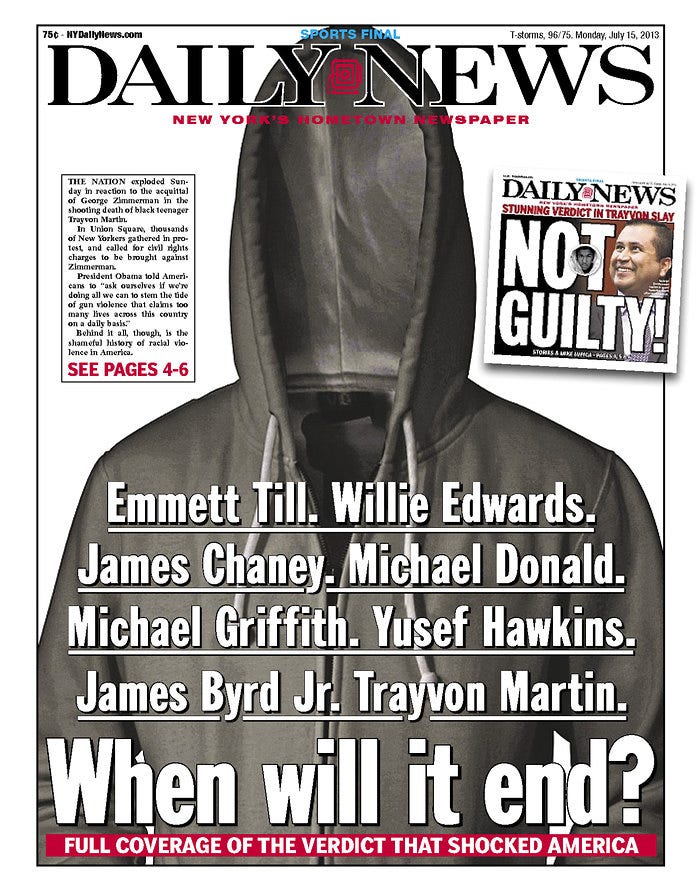 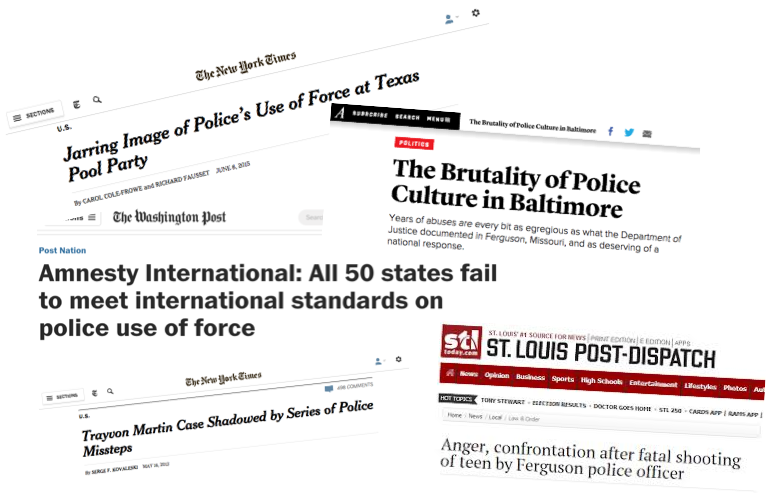 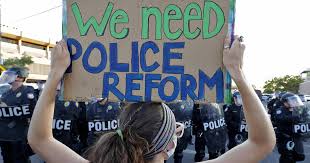 Increasing vaccination rates in children (Mexico)
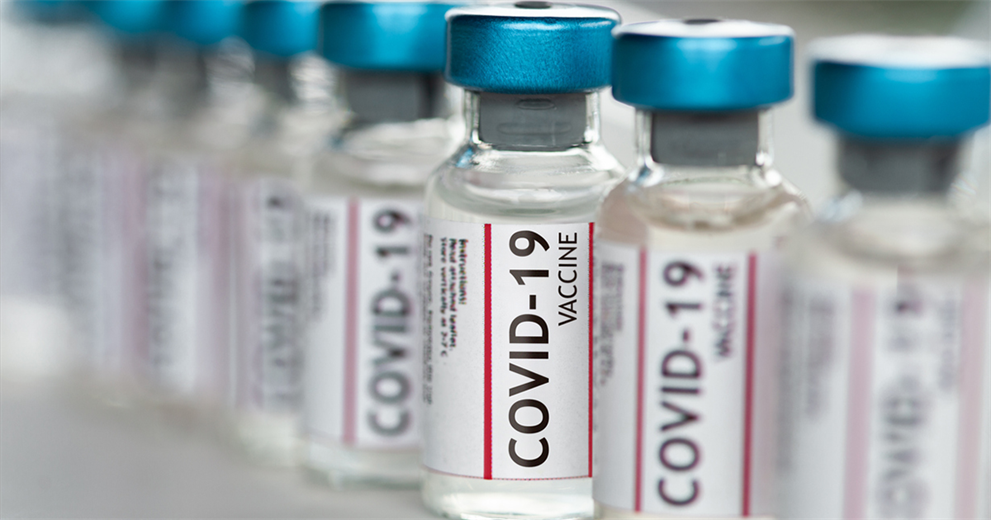 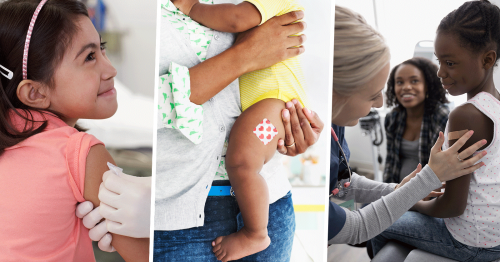 Increasing Educational Outcomes for Students – work in the US and El Salvador
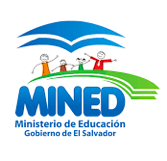 20%
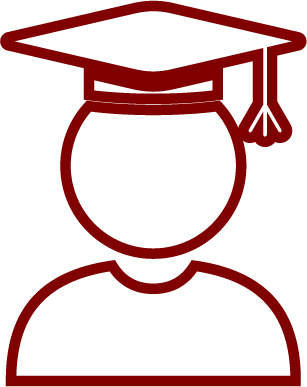 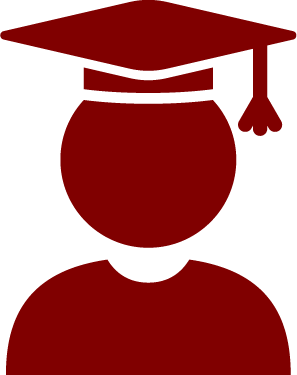 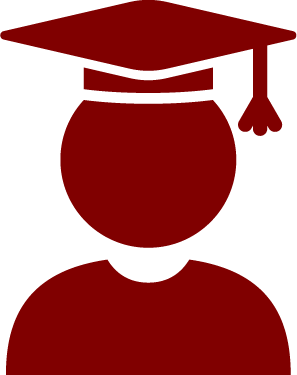 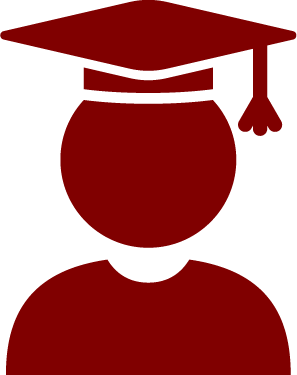 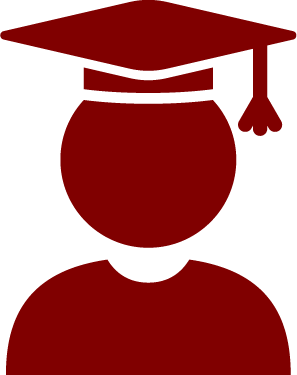 Of High School 
Students in the US
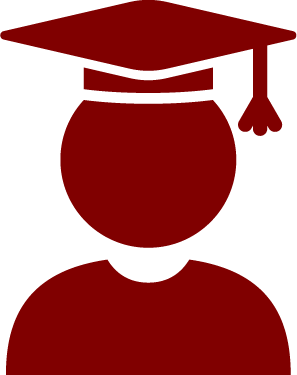 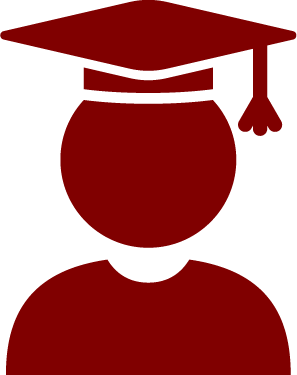 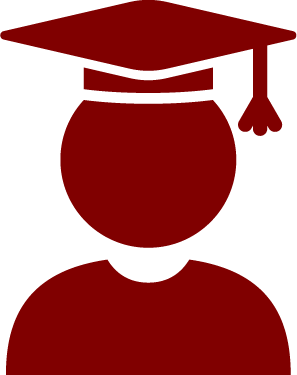 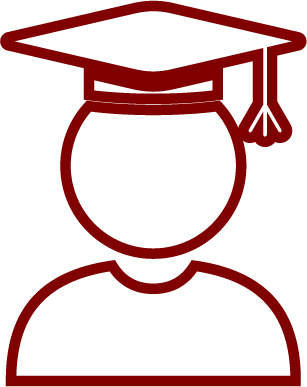 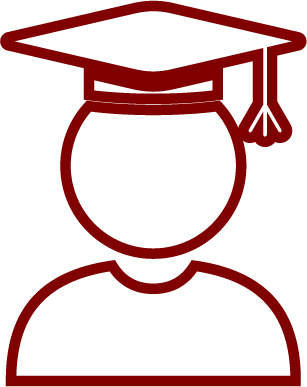 DROP OUT
EVERY YEAR, 1.3 MILLION STUDENTS DROP OUT OF SCHOOL
1
7,000
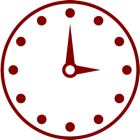 EVERY 26
SECONDS
EVERY DAY 
OF SCHOOL
OR
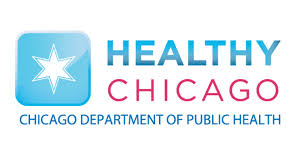 Increasing Retention in Care for HIV+ Patients
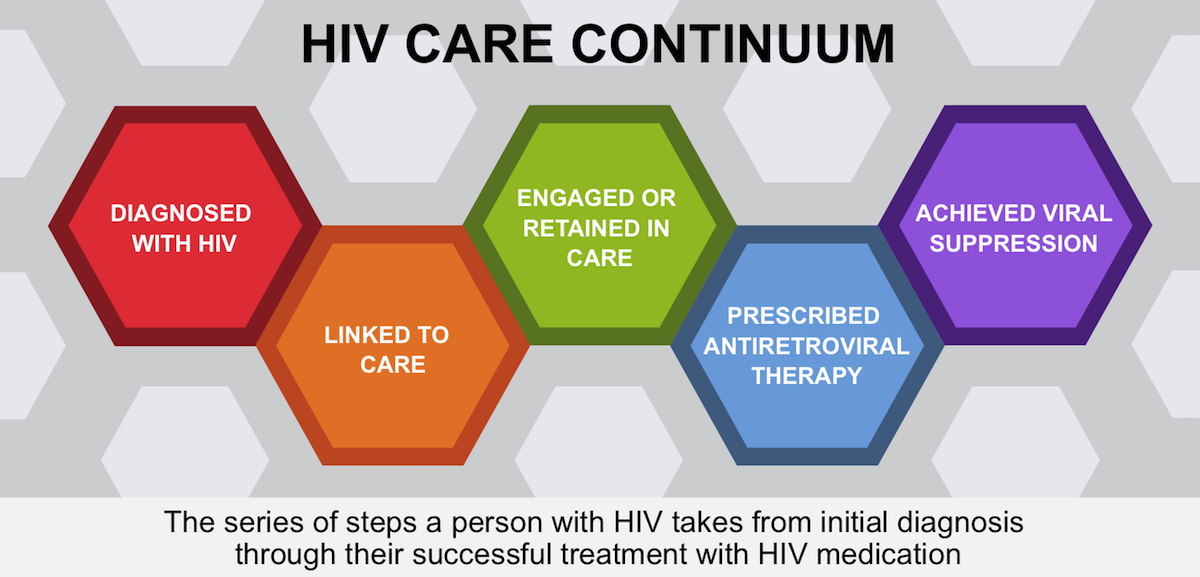 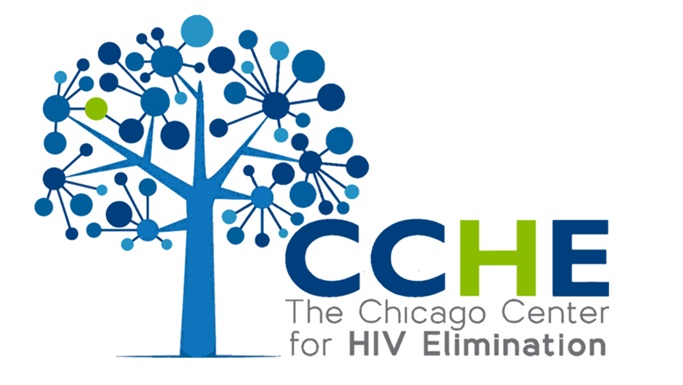 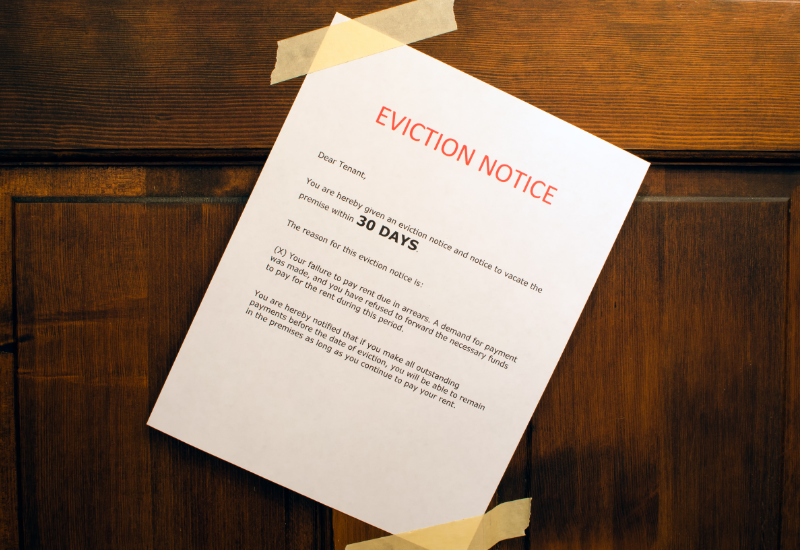 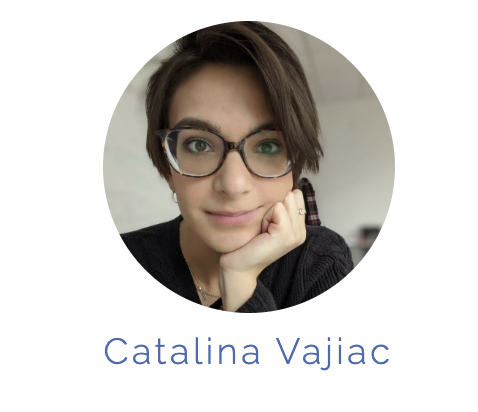 12:00pm
Improving Inspection Programs
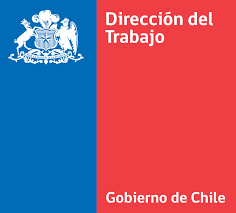 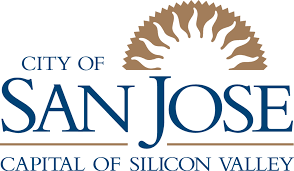 Increasing workplace Safety (Chile)
Reducing Health and Safety Issues in Rental Housing
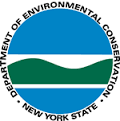 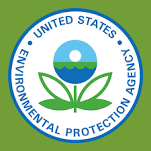 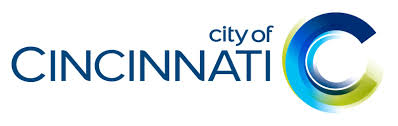 Early Detection of Blight
Increasing compliance with hazardous waste disposal regulations
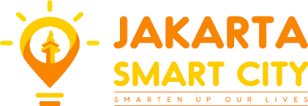 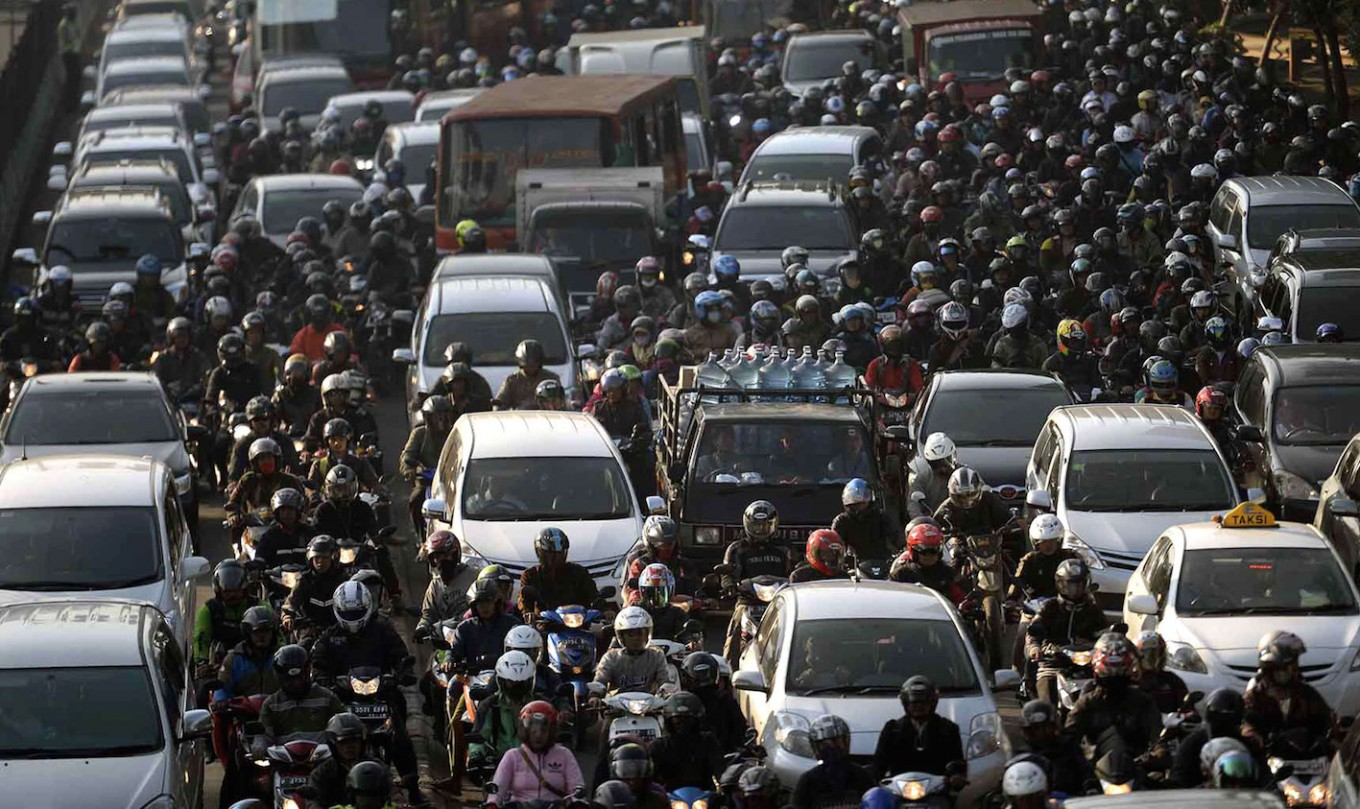 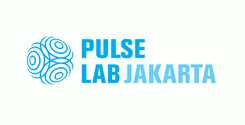 Analyzing Traffic Video Footage to Reduce Fatal Traffic Accidents (Jakarta)
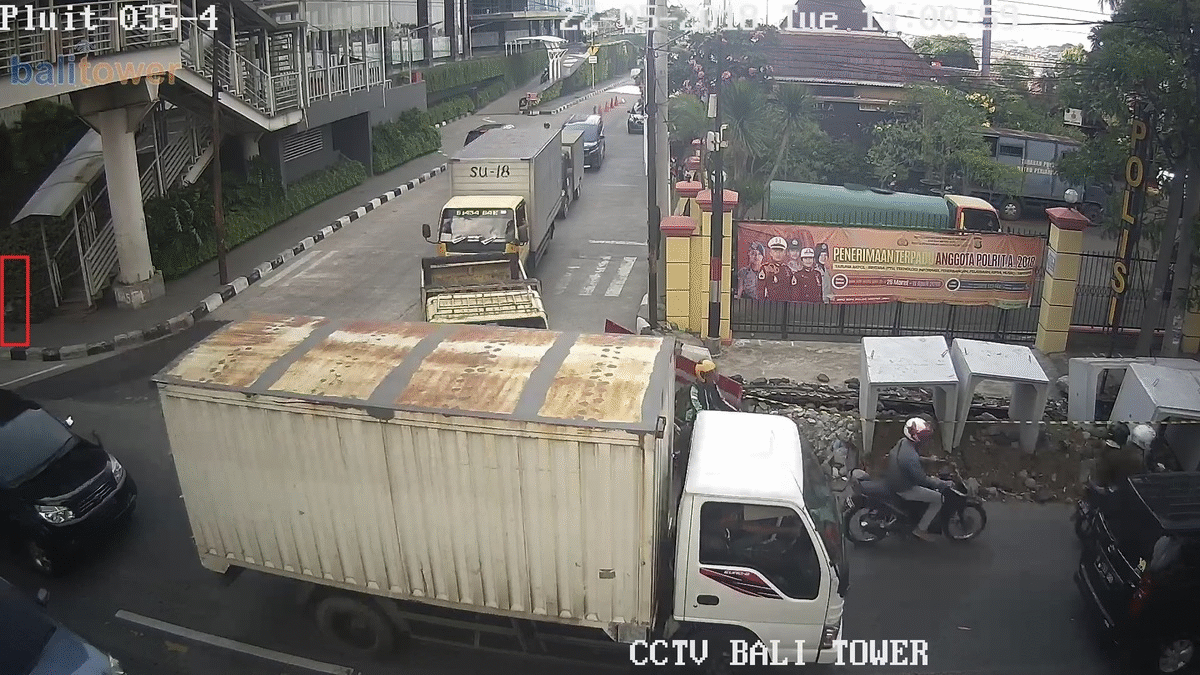 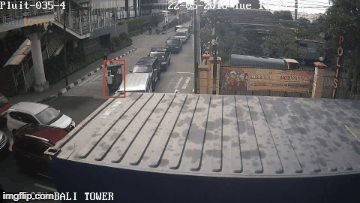 Pedestrians walking through traffic
Non-vehicles using the roadways
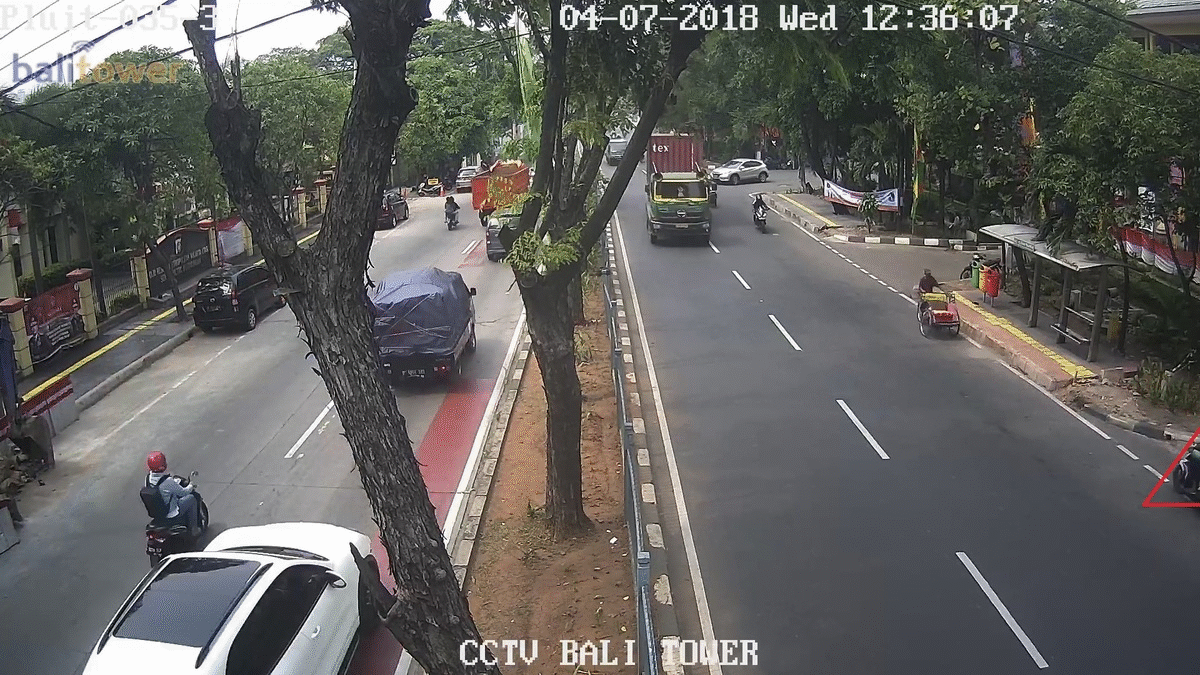 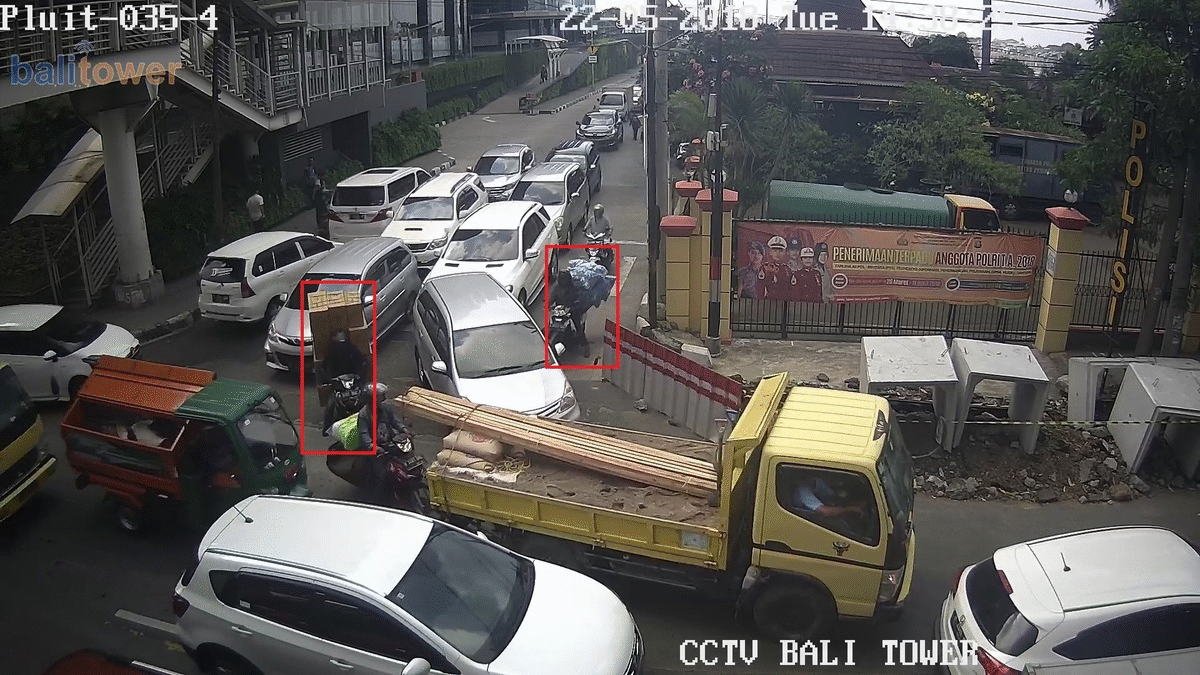 Vehicles driving the wrong way
Overloaded motorcycles
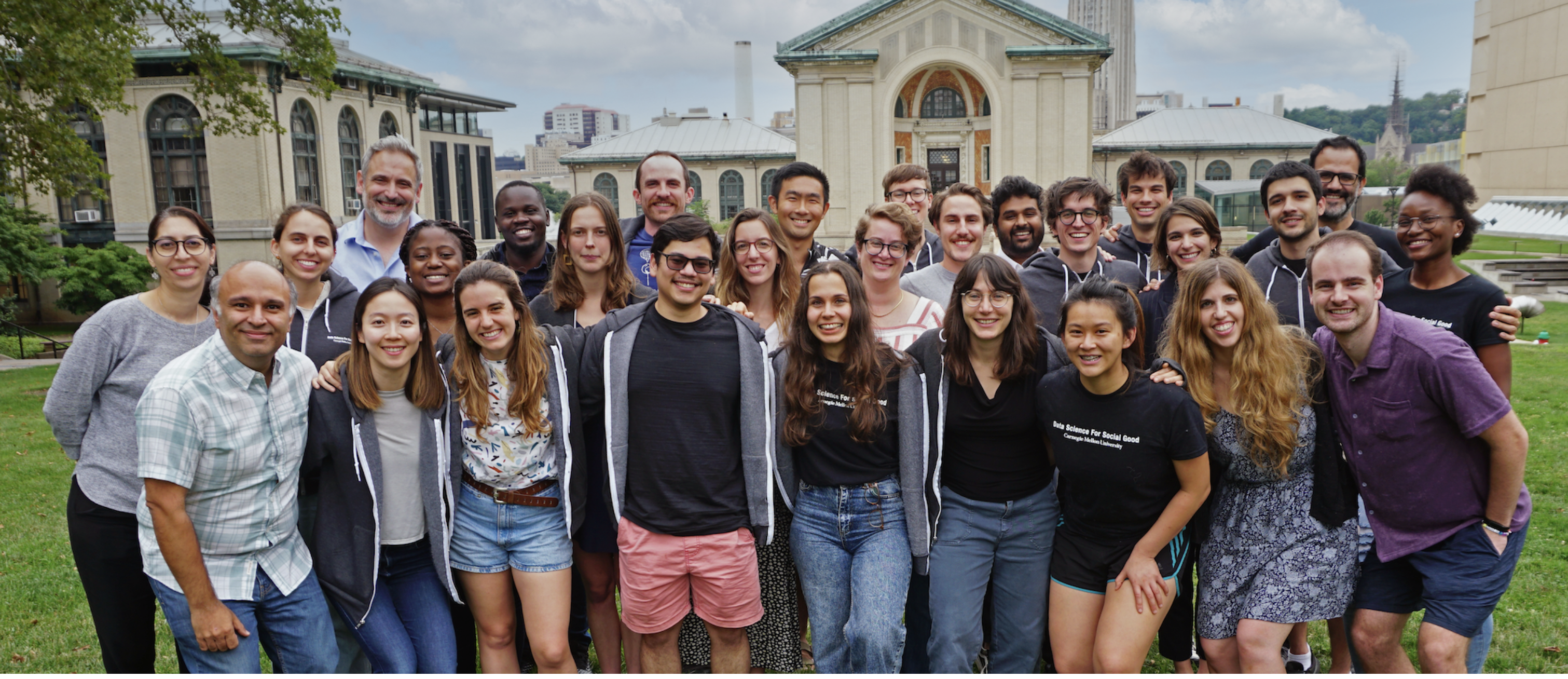 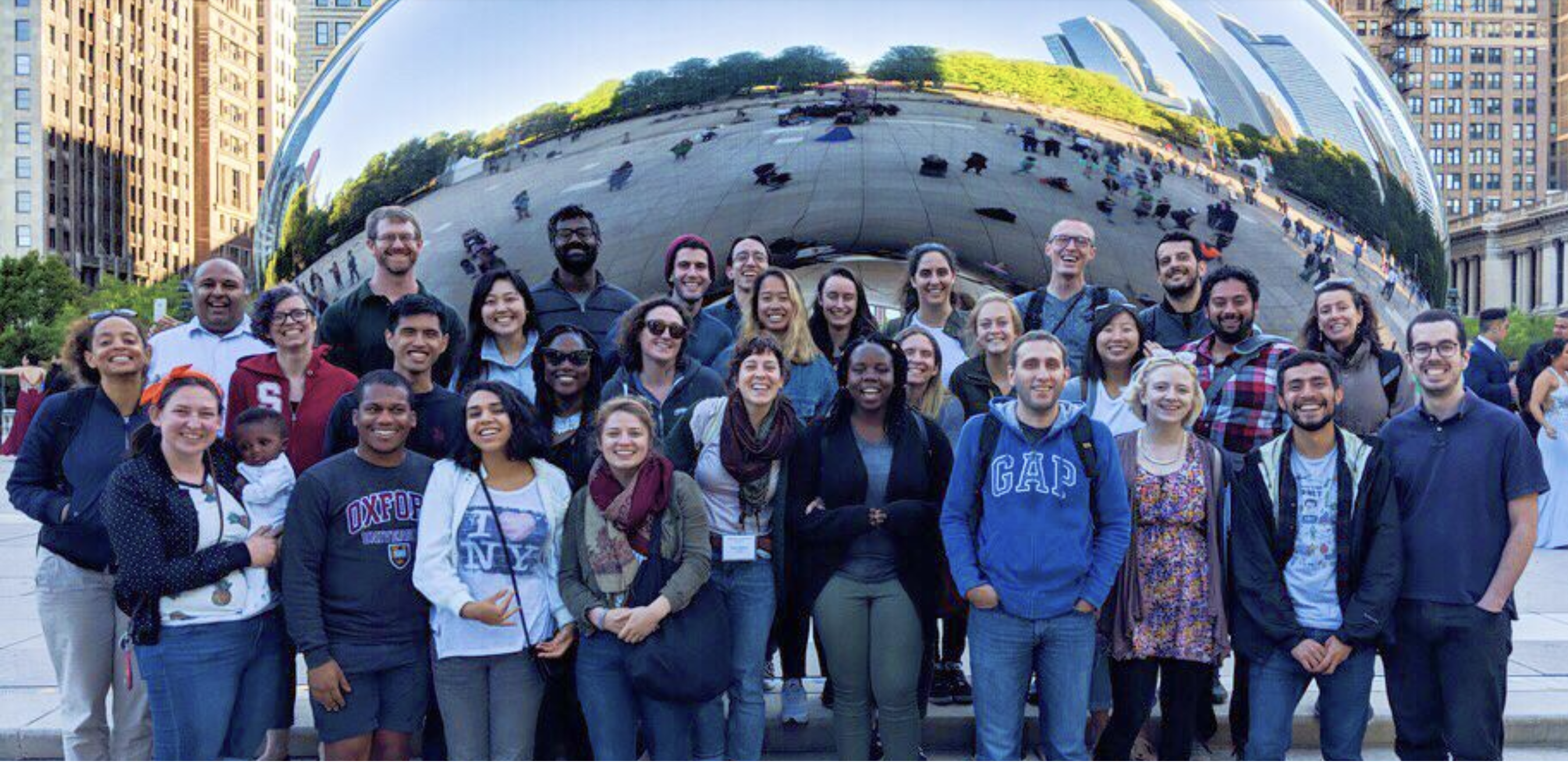 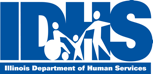 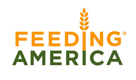 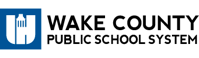 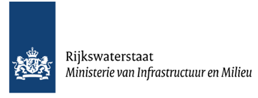 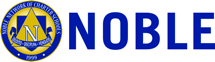 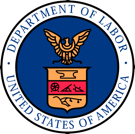 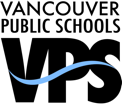 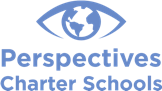 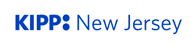 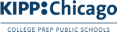 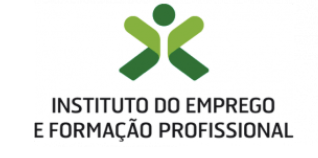 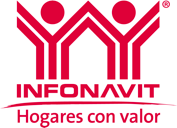 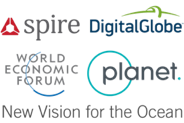 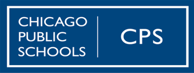 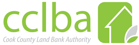 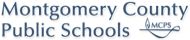 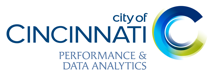 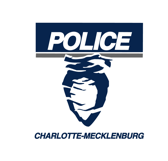 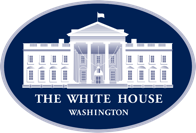 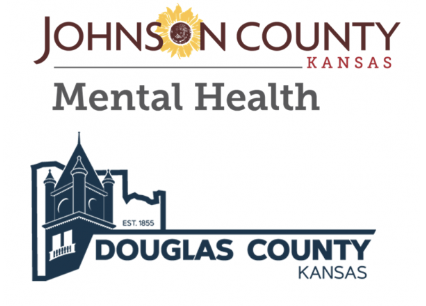 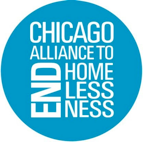 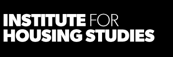 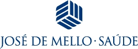 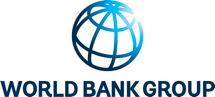 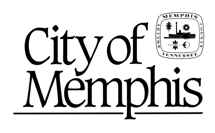 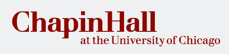 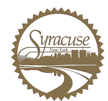 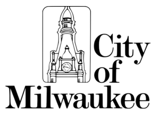 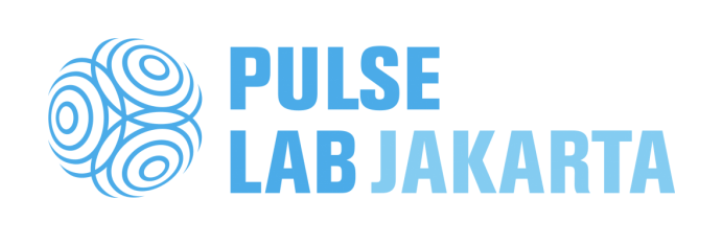 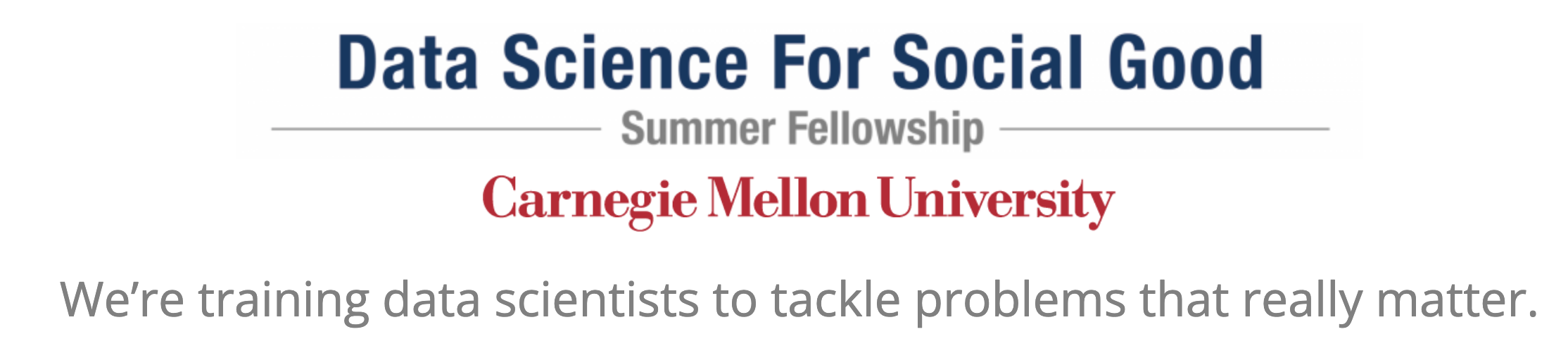 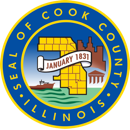 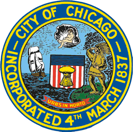 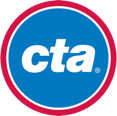 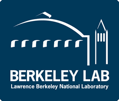 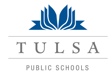 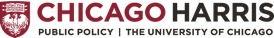 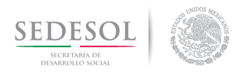 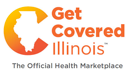 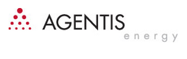 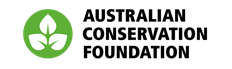 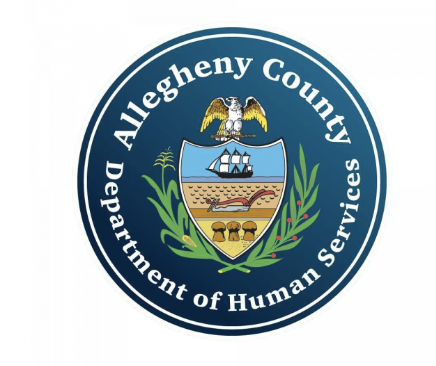 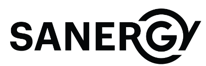 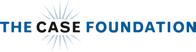 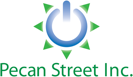 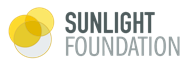 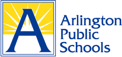 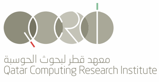 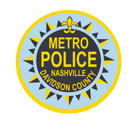 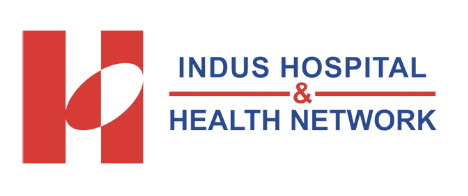 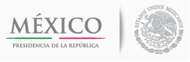 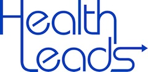 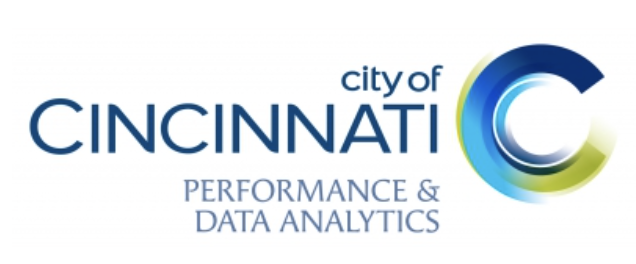 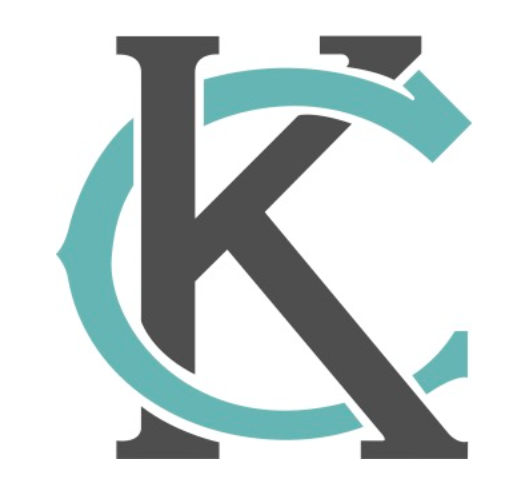 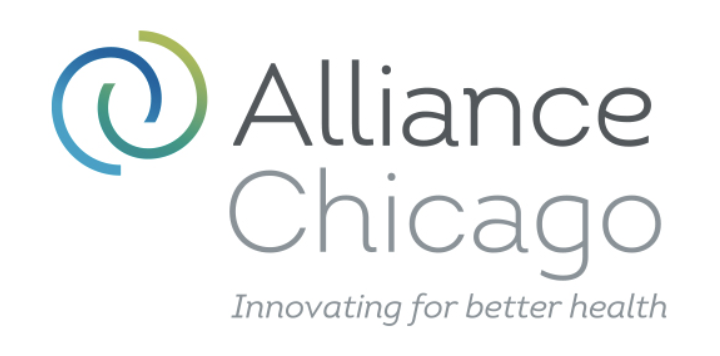 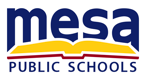 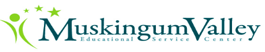 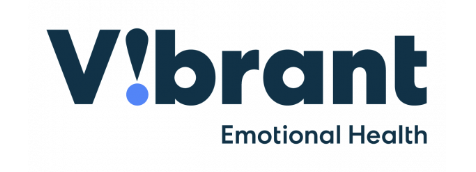 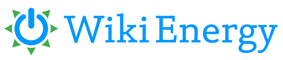 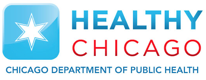 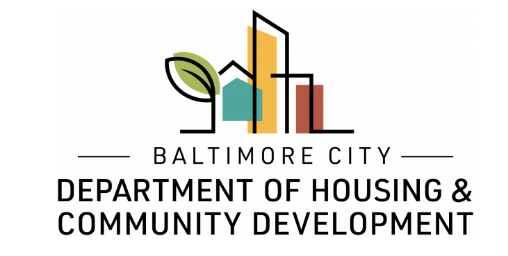 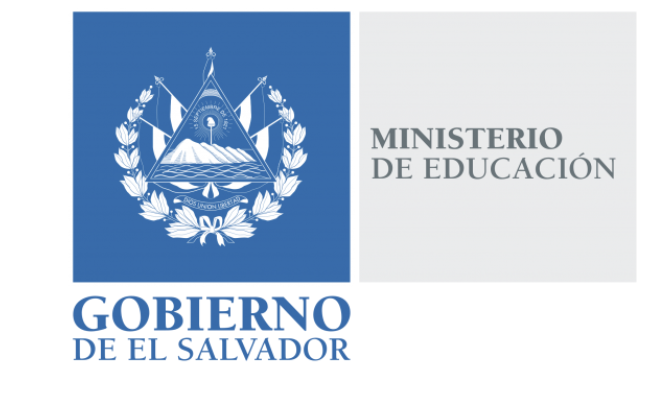 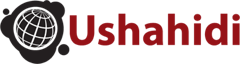 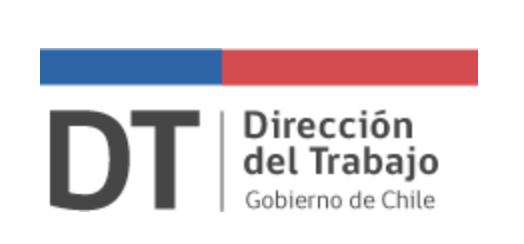 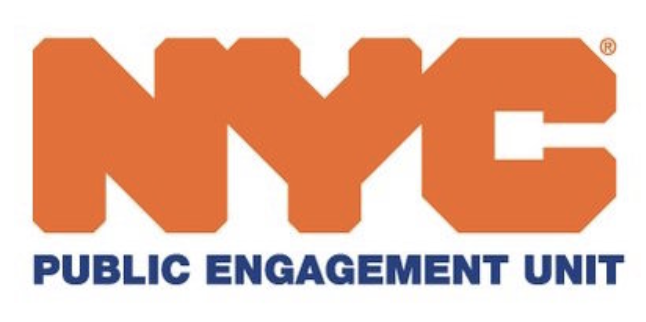 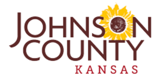 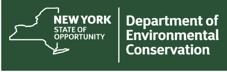 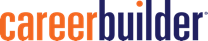 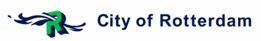 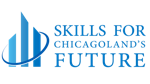 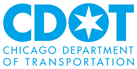 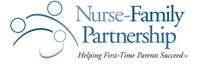 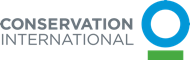 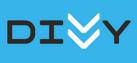 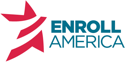 More details on projects at http://dssgfellowship.org/projects
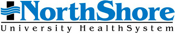 How do we develop DS/AI/ML systems that help humans make decisions that lead to fair and equitable outcomes?
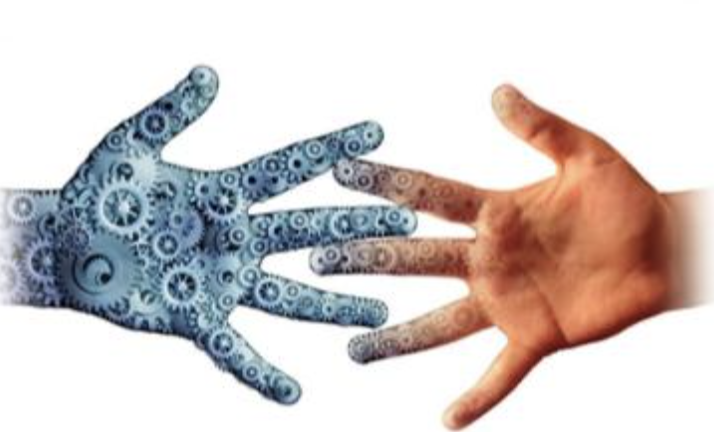 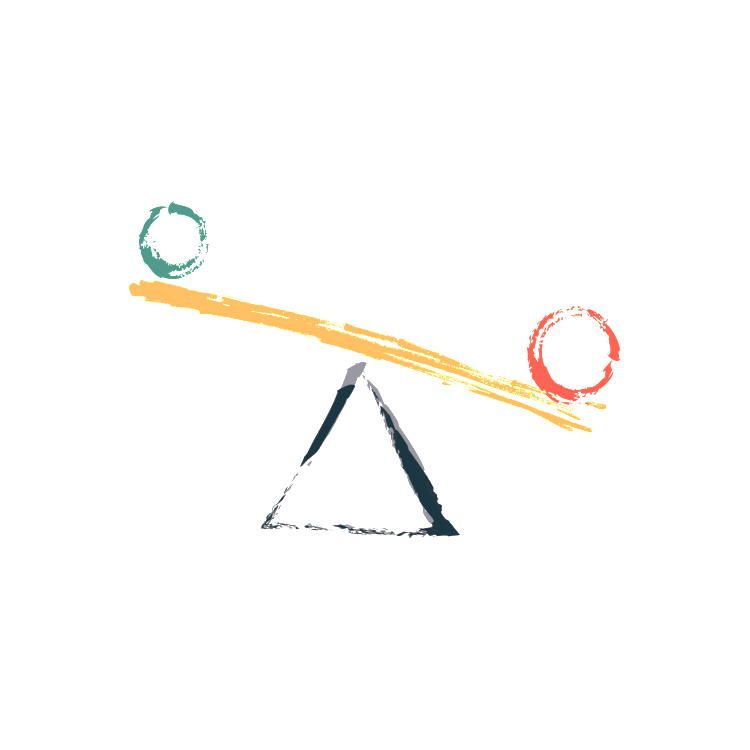 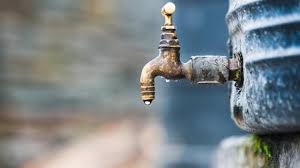 Human-AI collaborative systems
Allocation of Limited Resources
Balancing goals of equity, efficiency, and effectiveness
AI/ML systems are heavily dependent on humans to determine a wide range of aspects of their design, development, and use
(Re)thinking how we design AI systems
[Speaker Notes: Ideally, responsible AI involves reconciling the interests of all stakeholders:
Promoting benefits and reducing harms to improve performance for everyone.  
Responsible AI involves searching for win-win solutions before moving to tradeoffs.  
When tradeoffs cannot be avoided, they should be justifiable to the stakeholders involved.

Ensuring that AI systems are used in ways that conform to some basic ethical values: 
Promote benefit
Avoid and mitigate harm
Respect autonomy
Ensure fairness.  
At an organizational level, advancing these goals requires
that stakeholders understand various aspects of AI Systems
Transparency, interpretability, explainability
A system of accountability for ensuring that these goals are met within an organization.]
What values should we design for?
What values should we design for?
The focus is not just on making the ML model fair but rather on making the overall system and outcomes fair
The focus is not just on making the ML model fair but rather on making the overall system and outcomes fair
Many Bias Measures: How do we select what we design for?
Do we allocate equal resources to every group?
Do we allocate resources proportional to need? 
Do we make sure we don’t miss people with of a certain group disproportionately?
Do we make sure we don’t have disproportionate false positives from a particular group?
...
Many Bias Measures: How do we select what we care about?
Statistical/Demographic Parity
Impact Parity
False Discovery Rate Parity
False Omission Rate Parity
False Positive Rate Parity
False Negative Rate Parity
...
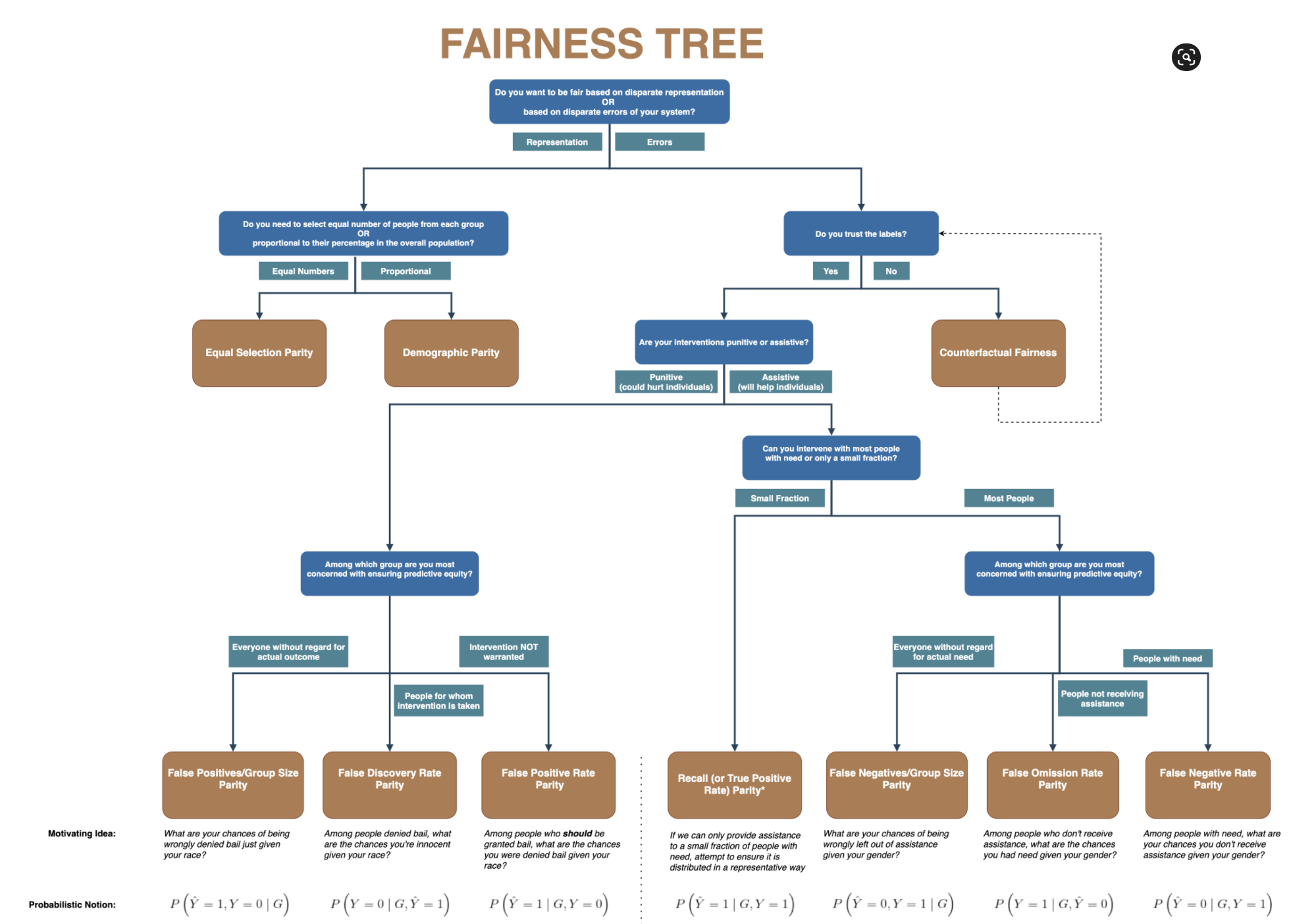 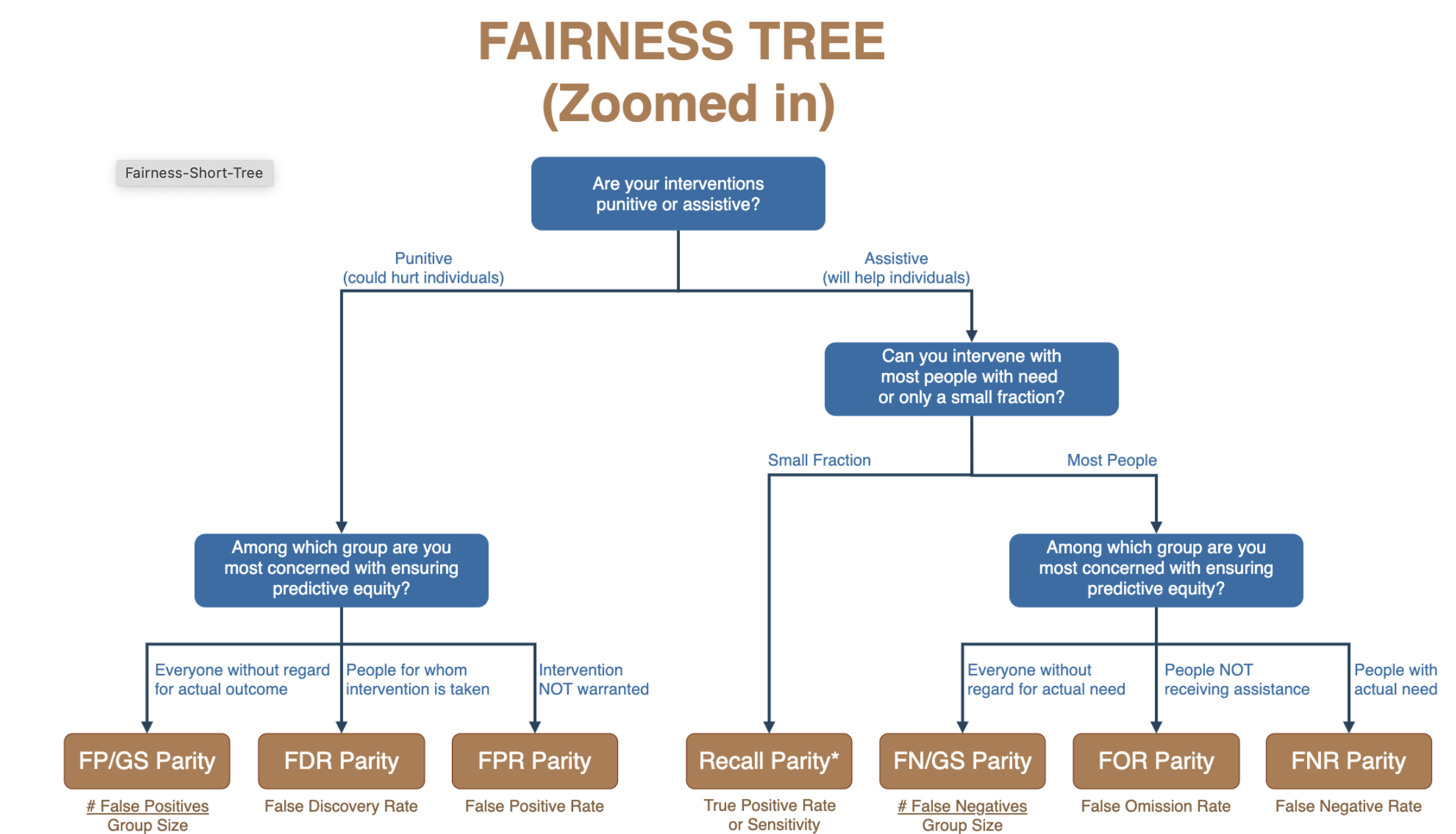 The focus is not just on making the ML model fair but rather on making the overall system and outcomes fair
What is needed
Aequitas
Open Source Bias & Fairness Audit Tool
Tools

Case Studies

Regulations

Review Boards
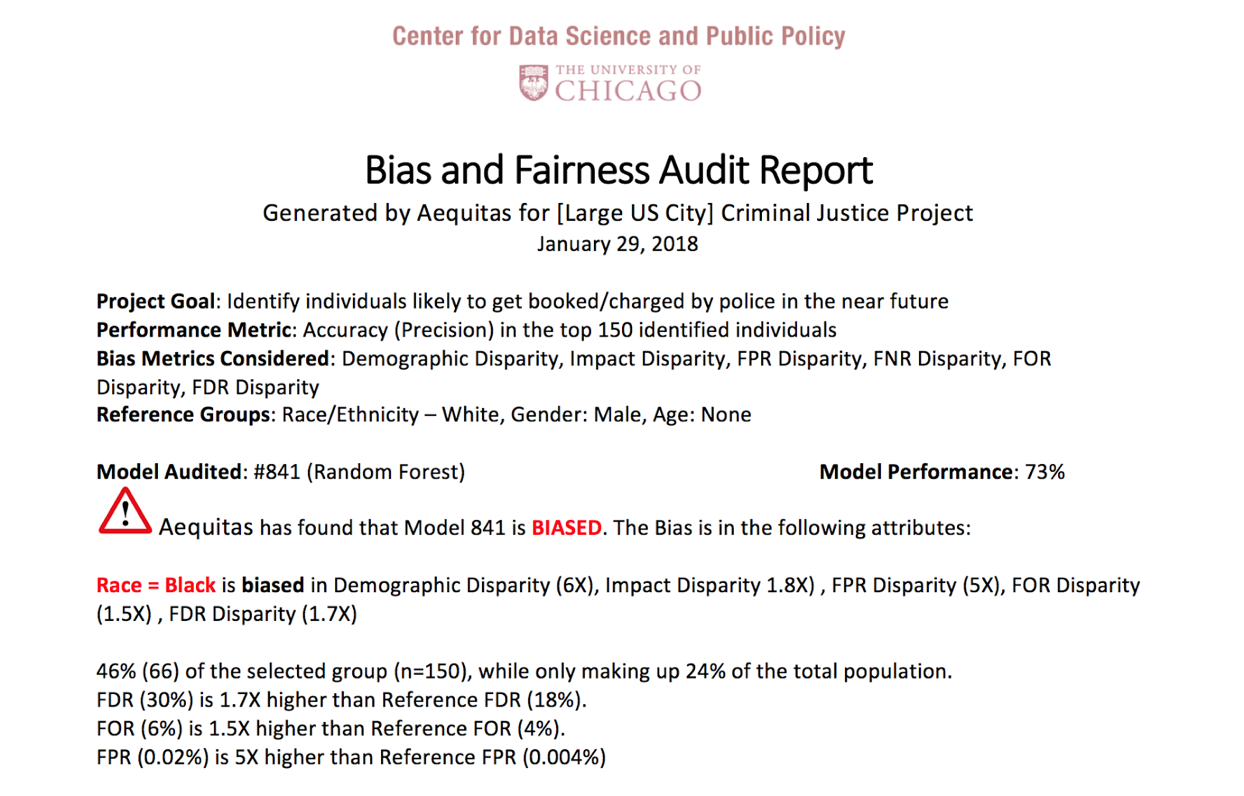 Aequitas: Bias Audit Tool
http://datasciencepublicpolicy.org/aequitas
The focus is not just on making the ML model fair but rather on making the overall system and outcomes fair
Diagnosing the root causes of bias in AI/ML Systems
Bias and disparity (in outcomes) can come from any of these four components
Sample Bias
Measurement Bias
Label Bias
System Developers
Complexity or flaws
Design Choices
The focus is not just on making the ML model fair but rather on making the overall system and outcomes fair
Case Study: Reducing Misdemeanor Recidivism through Diversion and Social Service Programs
Predictive Fairness to Reduce Misdemeanor Recidivism Through Social Service Interventions. Rodolfa et al. ACM FAT* 2020
UNMET
NEEDS
MISDEMEANOR
ARREST
JAIL
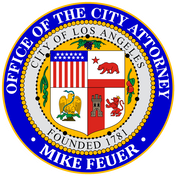 worsening or failing to improve
[Speaker Notes: Unmet needs might include homelessness, unemployment, substance abuse/addiction, mental health issues, etc.
Not suggesting these are only factors in crime/arrests, but believe they are important contributors]
Policy Menu
Equity

Additional Cost: 2%
Designing for Efficiency
72.7% Efficient
Equality

Additional Cost: 2%
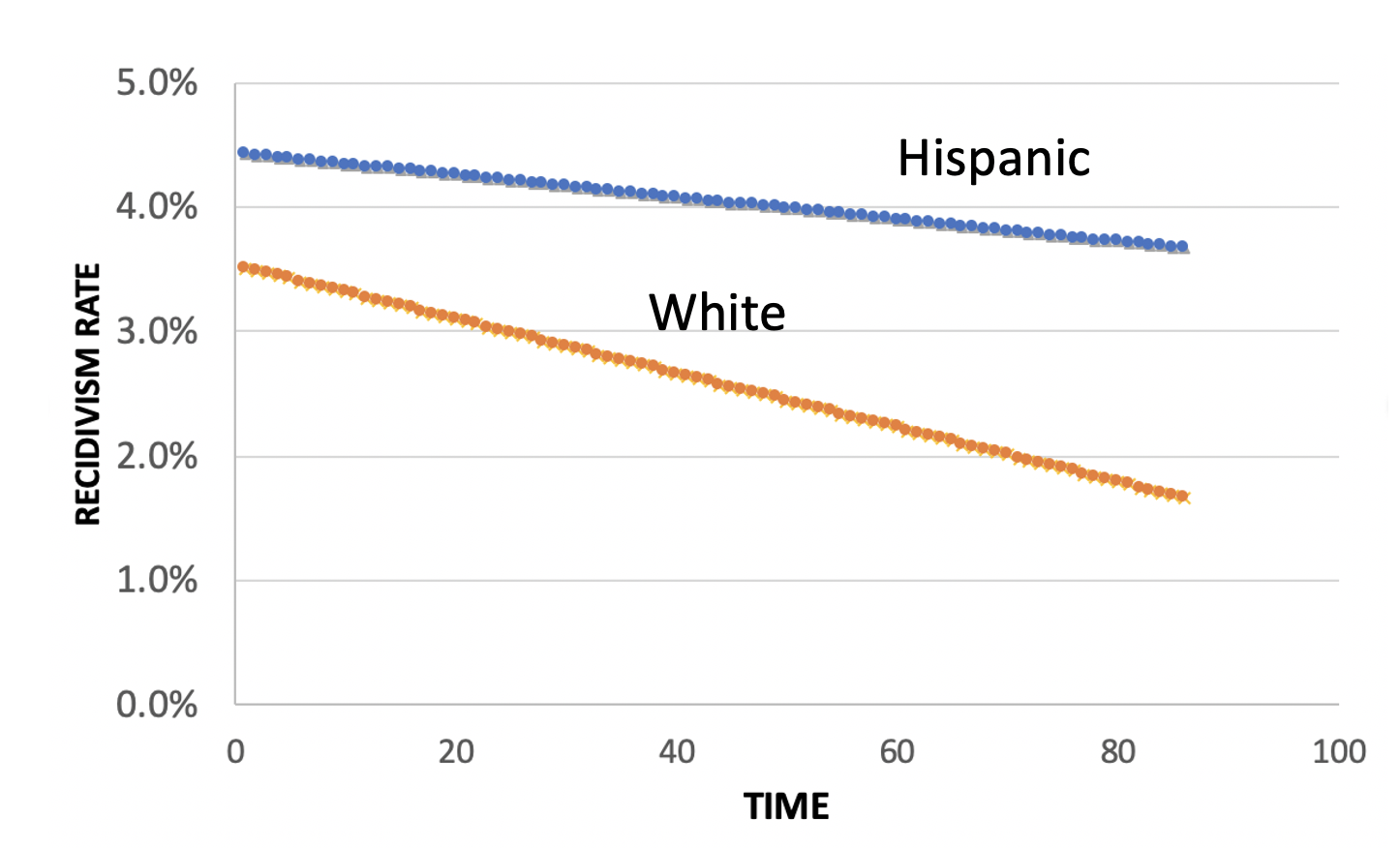 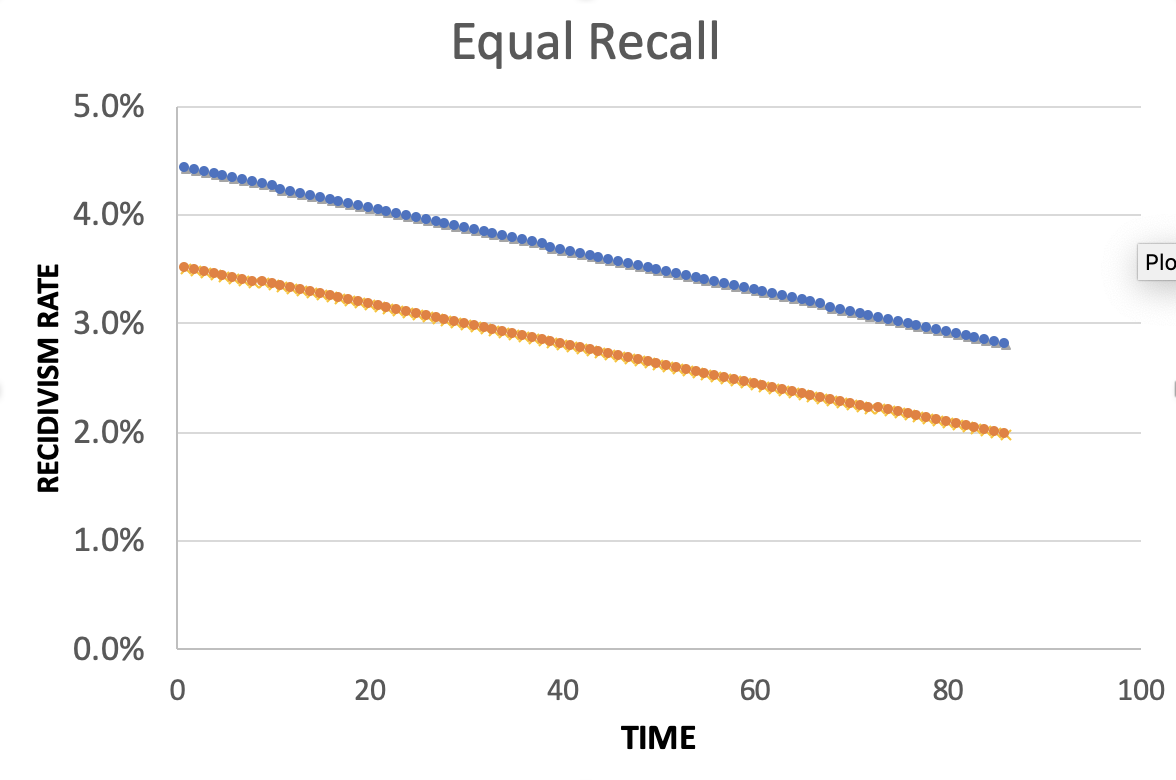 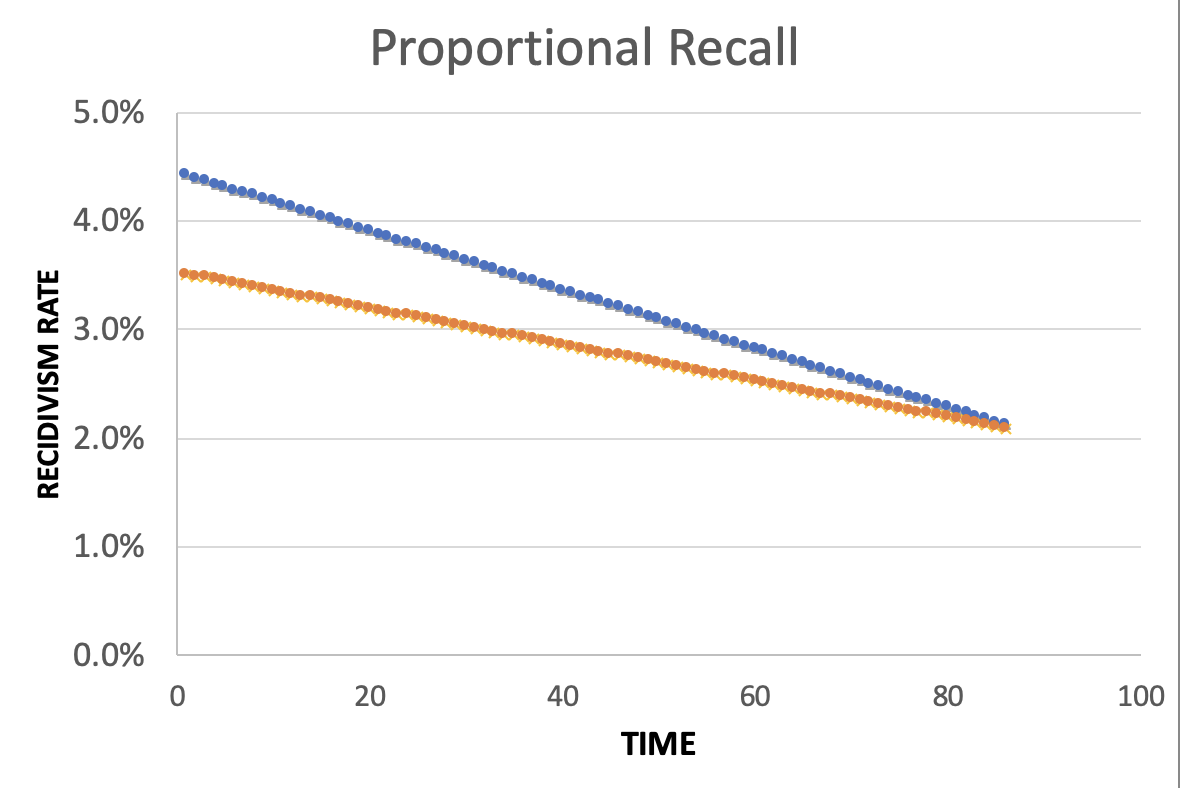 We may not have to sacrifice accuracy in order to get fairness but we do have to deliberately and explicitly design our AI/ML systems for equity and fairness
Some common practitioner perceptions
There is always a tradeoff between fairness and accuracy

I have to satisfy all measures of bias in order to be fair

I have to eliminate all bias in order to use/deploy an ML system

Not using race in my models makes by models not racist

Using race in my models makes my models racist

A fair ML model = Fair and equitable outcomes

Bias comes from and can be fixed by “fixing” the data

Bias reduction methods actually reduce bias
How to get ready?
Create an environment where informed “values” discussions can take place
Talk through value choices at each stage of the project (instead of waiting till the end): data collection to analysis to action to impact
Consider how it affects people throughout the chain – especially the people being affected (and include them in these discussions and decisions)
Match the design to deployment scenarios
Measure outcomes – but the right outcomes
Test, Test, Test – but the right tests
Monitor and Update
Summary
Data Science, Machine Learning, and AI are giving us ways to design more “personalized” policies that are more efficient, and have the potential to be more equitable

Our focus should not just be on designing technical systems that are fair but on on supporting decisions that lead to equitable outcomes

Need to create environments, trainings, methods, and tools to support the values to outcomes chain
Useful Resources
Data Science Project Scoping Guide

Open Source Data Science Tools
Triage: ML Toolkit
Aequitas: Bias Audit Tool 
Code for all projects: www.github.com/dssg

Hands-on Fairness and Bias Tutorial

Data Science for Social Good Fellowship
Rayid Ghani





rayid@cmu.edu
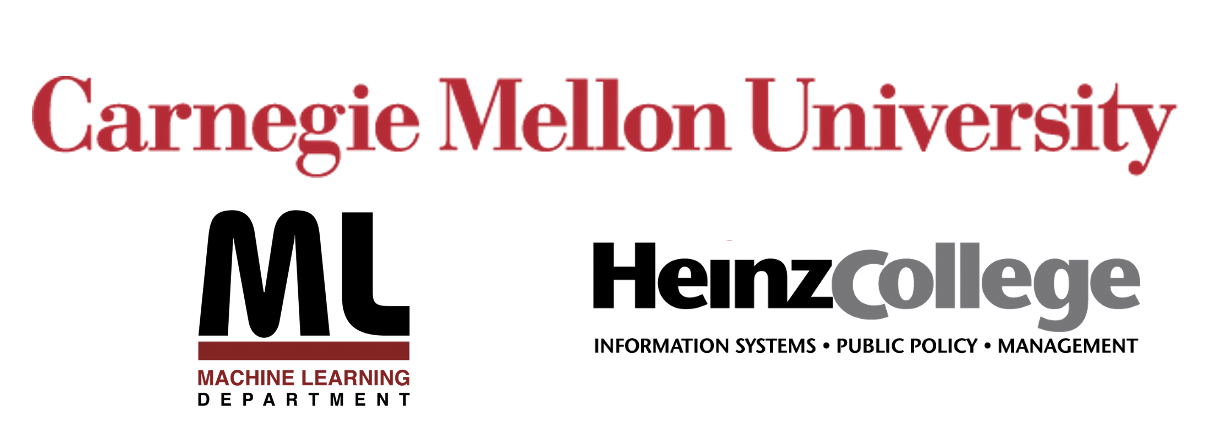